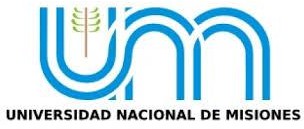 Mirar los videos teóricos
Leer el capítulo del libro.
Comprender el ejercicio resuelto
Realizar los ejercicios del TP N°17
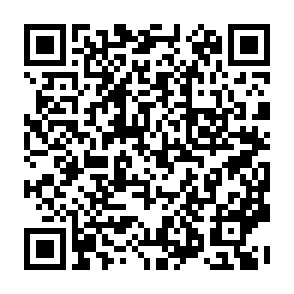 HOJA DE RUTA
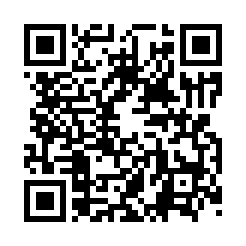 TEORÍA
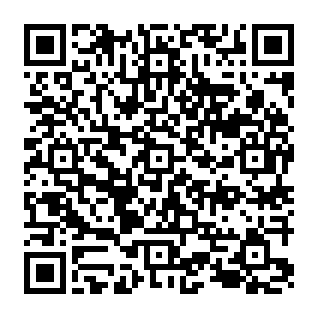 Calorimetría
EJERCICIOS RESUELTO
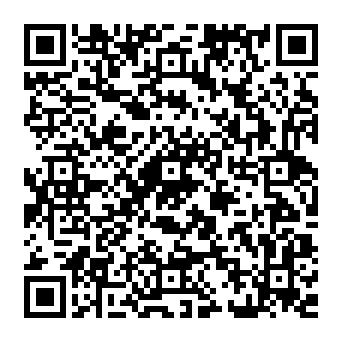 Libro
Cap. 17. Temperatura y calor. Sear Zemansky
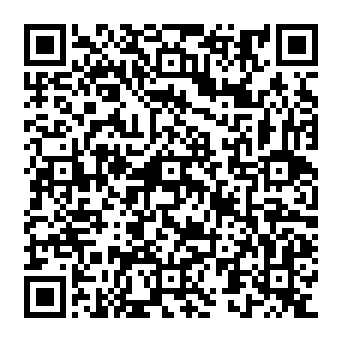 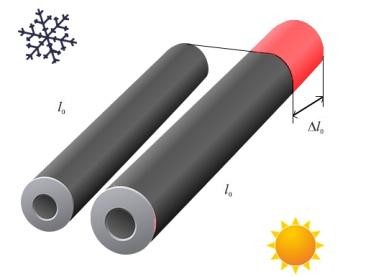 Coeficiente de expansión